Гидрологическая характеристика
Рогачевского района
Географическое положение
Рельеф
Территория расположена на Центральноберезинской равнине. Рельеф района преимущественно равнинный, с незначительными возвышенностями. Наивысшая точка – 173 м на севере района, возле д. Звонец, наименьшая – 125 м, на юге урез Друти.
Климат
Климат Рогачевского района умеренно-континентальный. Для него характерны умеренно-континентальные воздушные массы, четко выражены времена года сравнительно не очень морозная зима и не жаркое лето.Средняя температура января -7 С, июля 18,5 С. Осадки – 590 мм в год. 	По территории района протекают Днепр, его притоки Друть, Добрица, Добосна, Рокотун, Ржавка, Гутлянка. Есть озера: Святое, Крушиновское, Доброе, Большое Комарино.
Характеристика водных ресурсов района
Реки
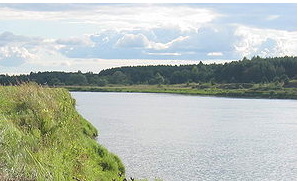 Днепр
Друть
Ржавка
Добрица
Правый приток Днепра. Длина 24 км. Площадь водосбора 149 км². Средний наклон водной поверхности 0,8 ‰. Начинается река за 1 км на северо-востоке от деревни Селец, устье за 1 км на север от города Рогачёва. Русло на всем протяжении канализированое. В верхнем и нижнем течении проходит через лес, в среднем по сельхозугодьям.
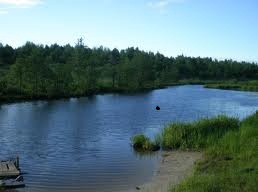 Гутлянка
Добосна
Озера
Крушиновское
Расположено в бассейне реки Друть, в 22 км к северо-западу от г. Рогачёв, около поселка Заозерье. Площадь 0,96 км , длина 1,9 км, максимальная ширина 0,72 км, максимальная глубина 7,1 м. Объем воды 13,94 млн. м3. Площадь водосбора 23,6 км2. Котловина вытянута с северо-запада на юго-восток. Южные и восточные скло­ны поросли кустарником.
Доброе
Расположено в пойме р. Днепр, в 5 км к югу от г. Рога­чёв, в 2,5 км к востоку от д. Лучин. Площадь 0,28 км2, длина 1,1 км, максимальная ширина 0,12 км. Котловина старичного типа. Склоны нечёткие, на востоке высокие 4-5 м, распаханные. Восточный берег под лесом. На севере соединено ручьём со ста­рицами.
Святое
Расположено в бассейне реки Днепр, в 11 км к юго-востоку от г. Ро­гачёв, возле д. Турск. Площадь 0,14 км2, длина 0,65 км, мак­симальная ширина 0,37 км, максимальная глубина 2,4 м. Объём воды 0,27 млн. м3. Длина береговой линии 1,4 км. Площадь водосбо­ра 16,4 км2. Котловина остаточного типа, треуголь­ной формы, среди заболоченного лесного массива. Склоны нечёткие.
Большое Комарино
Расположено в пой­ме р. Днепр, в 1 км к востоку от г. Рогачёв. Площадь 0,28 км2, длина 2,4 км, максимальная ширина 0,1 км. Старичное. Связано ручьём с Днепром.
Болота Рогачевского района
Луцкое, болото низинного типа в Рогачевском и Жлобинском районах в водосборе реки Белица. Площадь 3,2 тыс. га. глубина залегания торфа до 6 м. Рекультивировано. Исполь­зуется под пашню и сенокос.
	Ямно-Кривское, болото низинного типа на юге Рогачевского района в водосборе реки Ржавка. Площадь 1 тыс. га. Глубина залегания торфа до 6 м. Степень разложения 39 %. Зольность 12,8 %. Осушено дренажем. Используется под сельскохозяйственными угодьями.
	Белицкое, болото низинного типа на юго-западе Рогачевского района в водосборе реки Чечера. Площадь 3 тыс. га. Глуби­на залегания торфа до 7,2 м, средняя 2,6 м. Первоначаль­ный запас торфа был определен в 19,2 млн. га. Торфо-предприятие "Белицкое” использует 400 га, 200 га культи­вированы. Осушено открытой сетью. Используется под пашню.
	Городецкое, болото низинного типа на юго-востоке Рогачевского района в водосборе реки Ржавка. Площадь 1,5 тыс. га. Глу­бина залегания торфа до 7,2 м. Степень разложения 35%, Зольность 13%. Запасы 4,9 млн. т. На 600 га ведется добыча торфа на топливо и удобрения. Осушенная часть используется под посевы с/х культуры.
Подземные воды